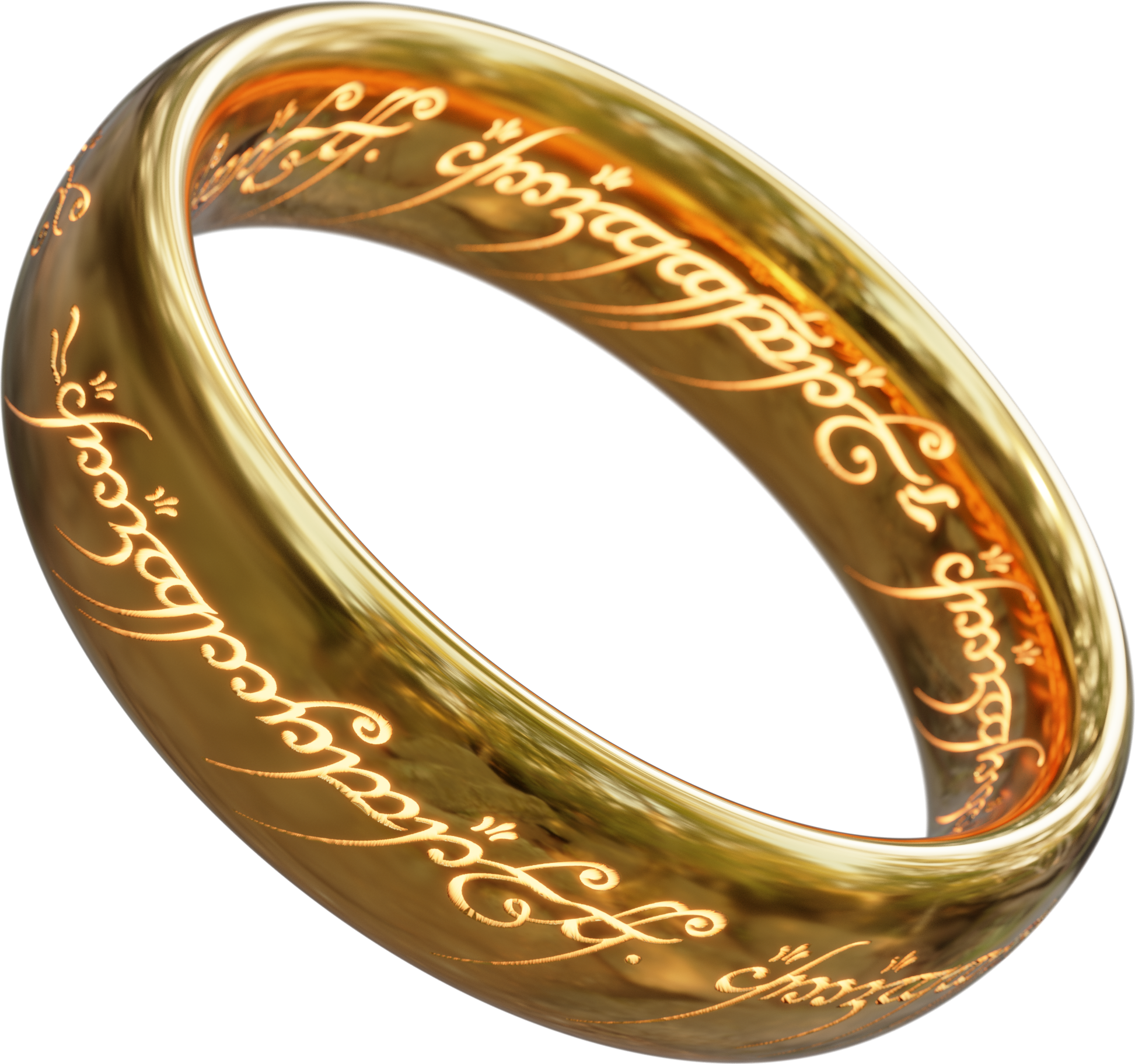 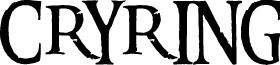 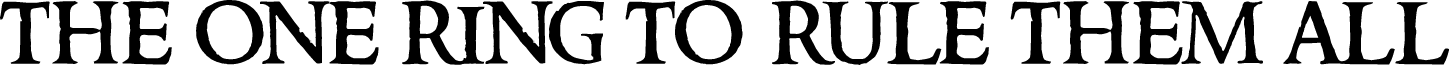 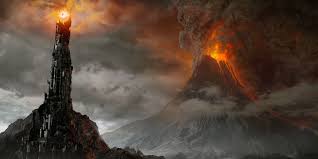 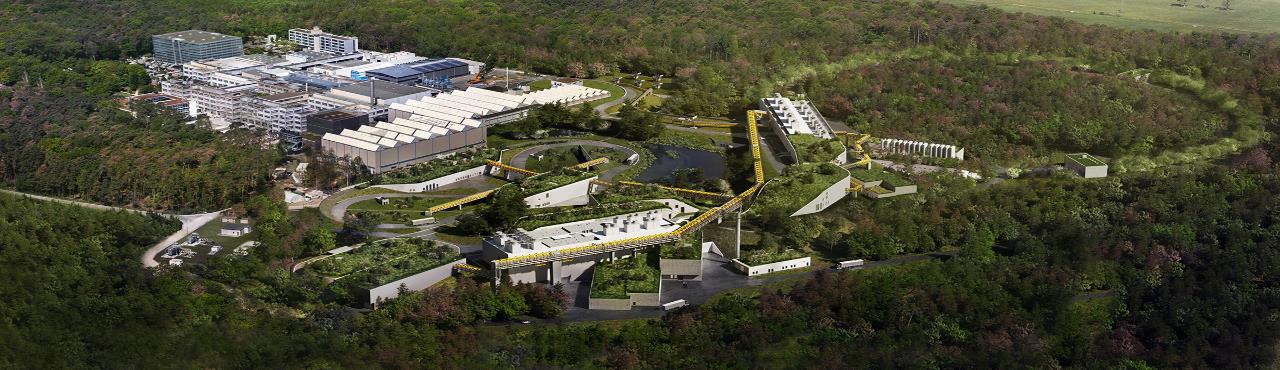 Heavy ion storage rings
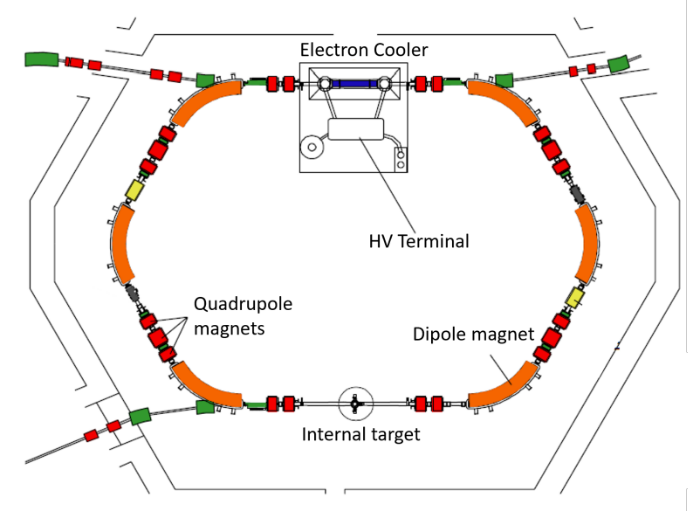 Storage rings are devices which can store ions for long periods of time
They are made up of straight sections separated by dipole magnets which steer ions around the ring

Ultra/Extreme high vacuum required to store ions (10-11/10-12 mbar)
Rings of men
ESR
CSRe
R3
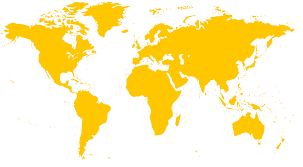 What can we do with them?
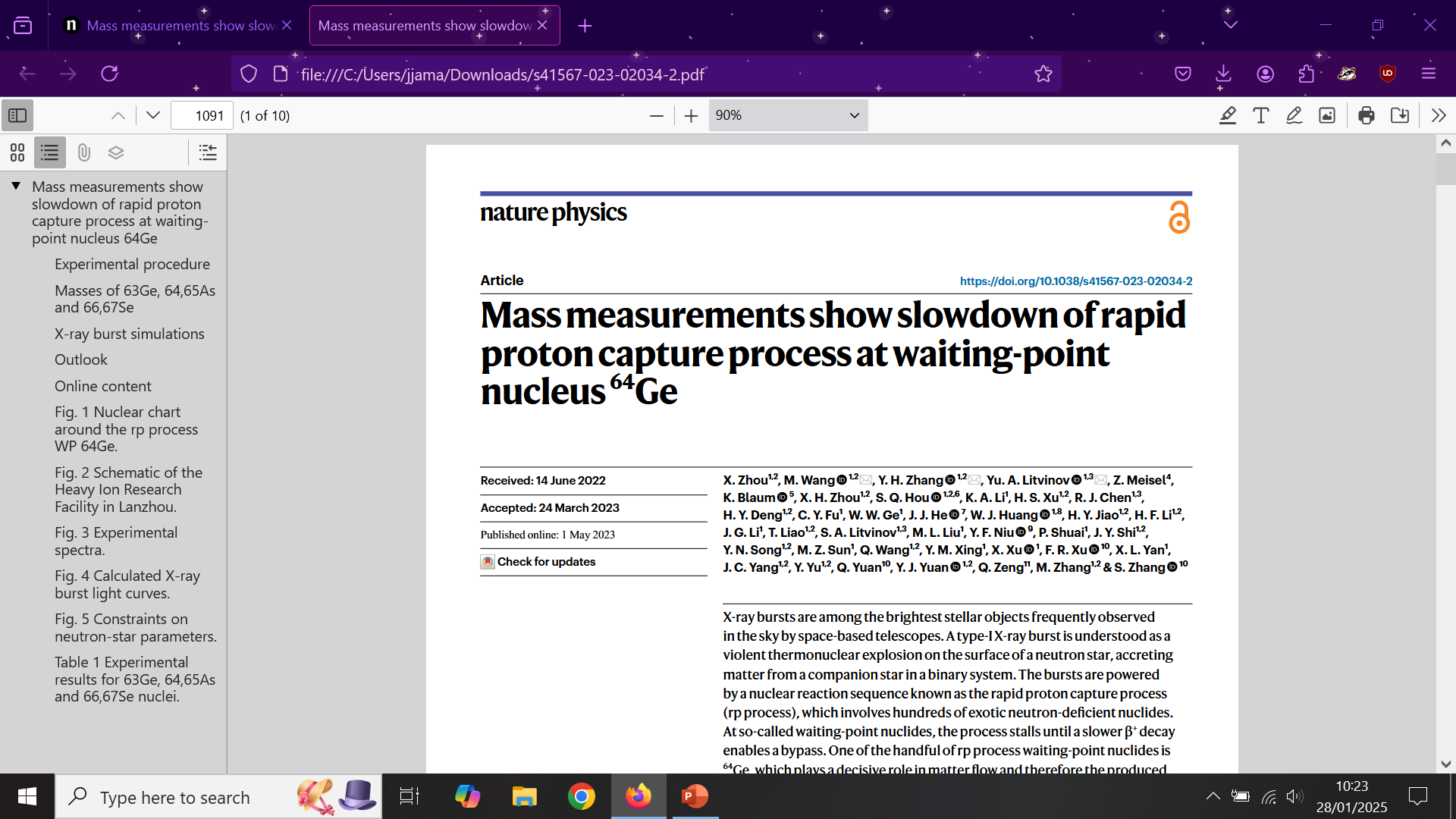 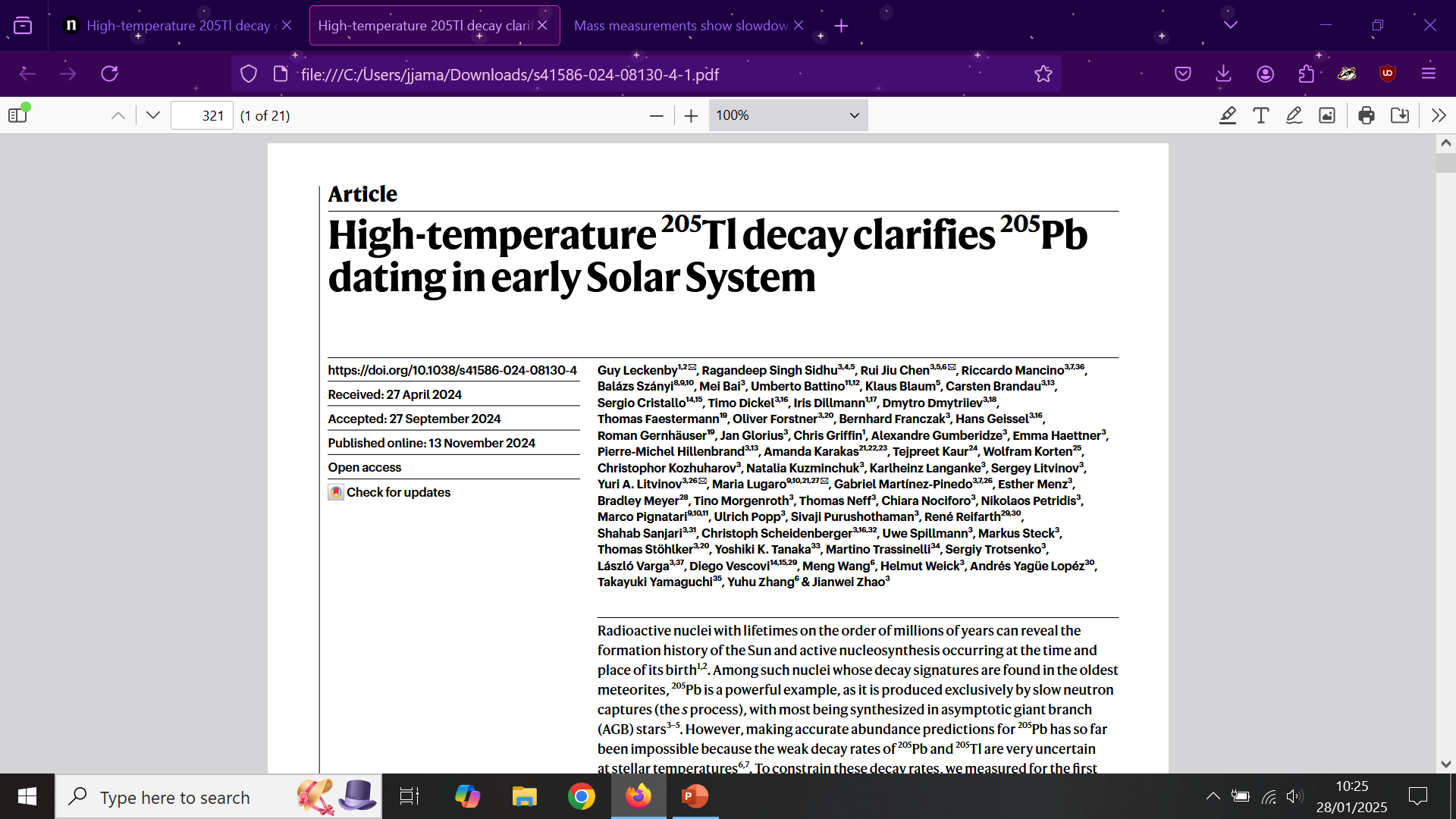 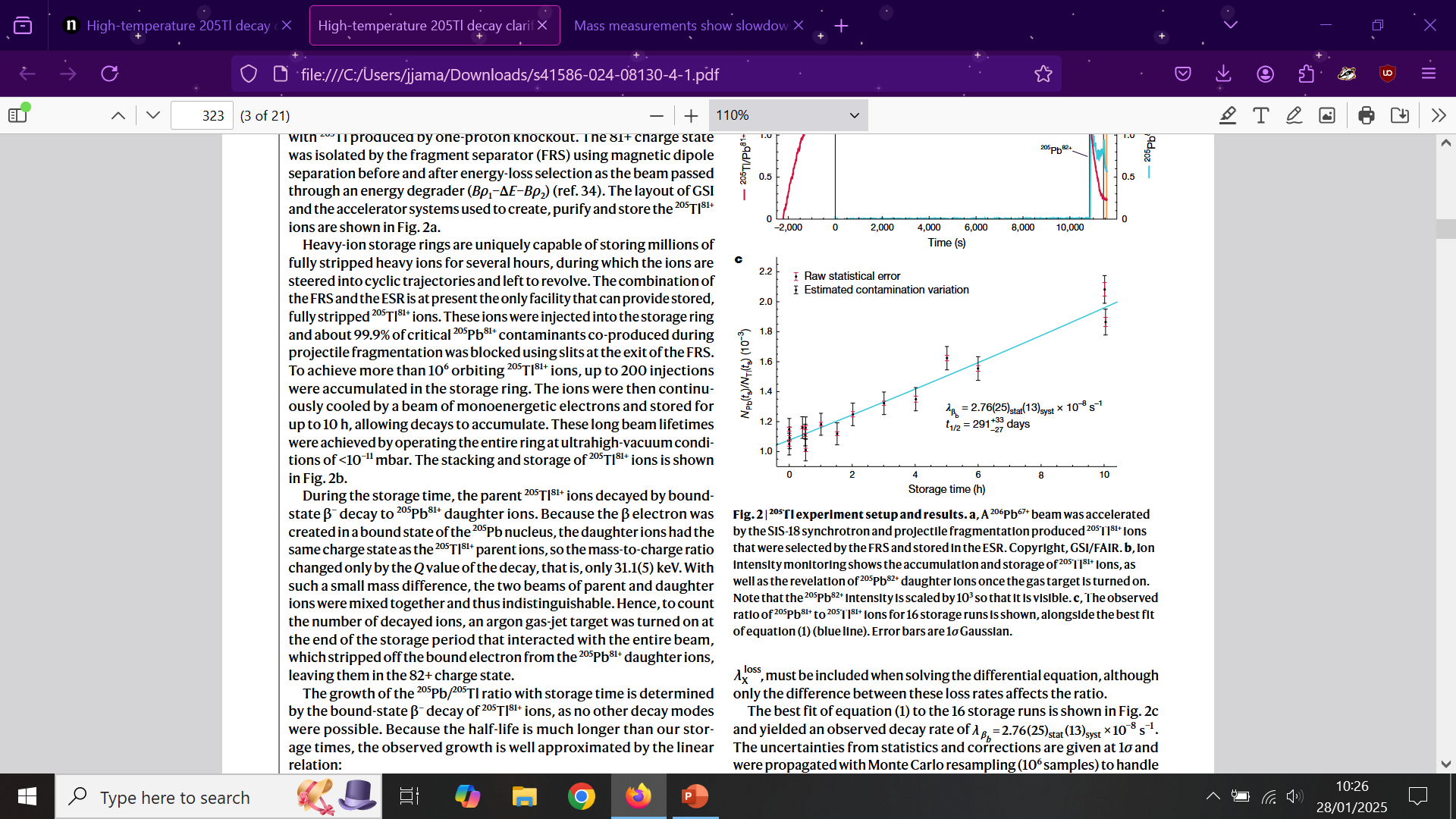 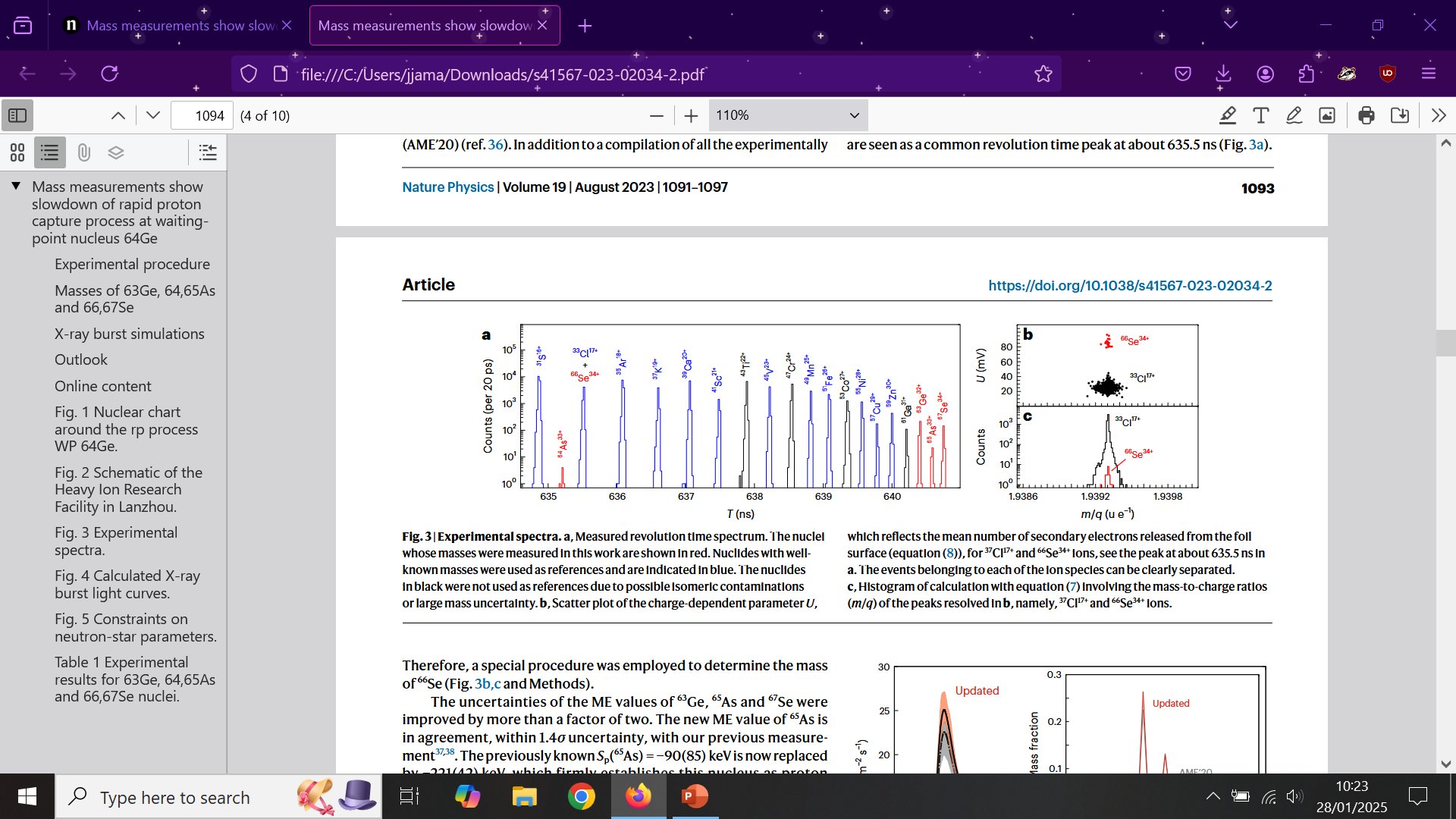 Nuclear Reactions in rings
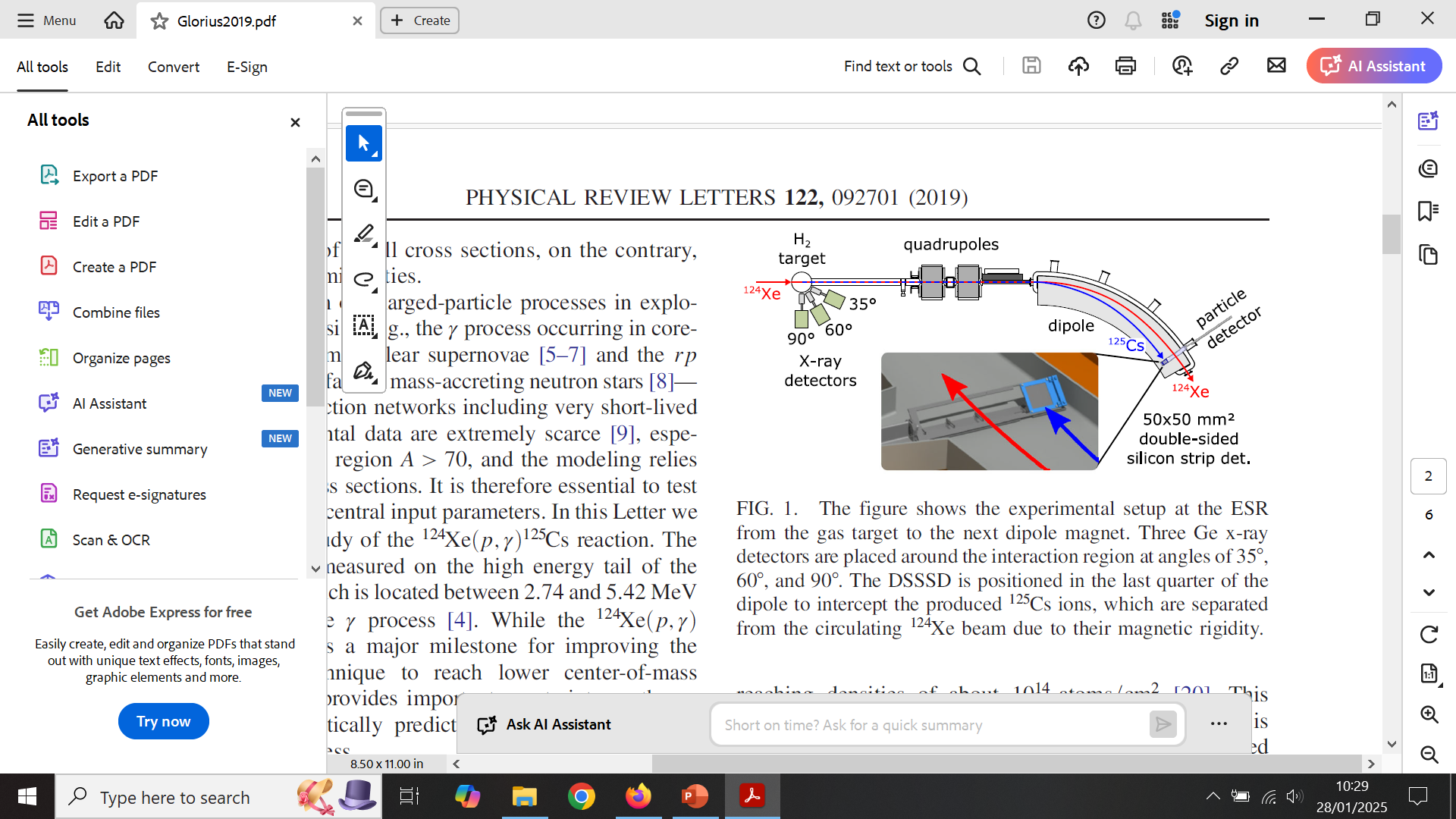 We can also use rings to study nuclear reactions for astrophysics

This involves storing our ion beam in the ring and then interacting it with a gas target

We can study direct reactions or use  indirect methods to study nuclear properties of interest
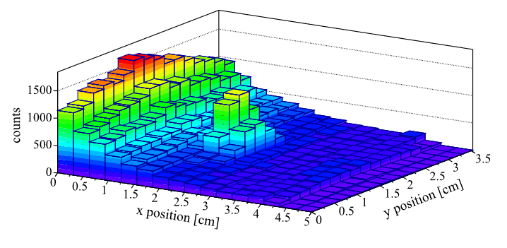 CRYRING: the one ring to rule them all
Moving detectors!
CARME
Beam
In
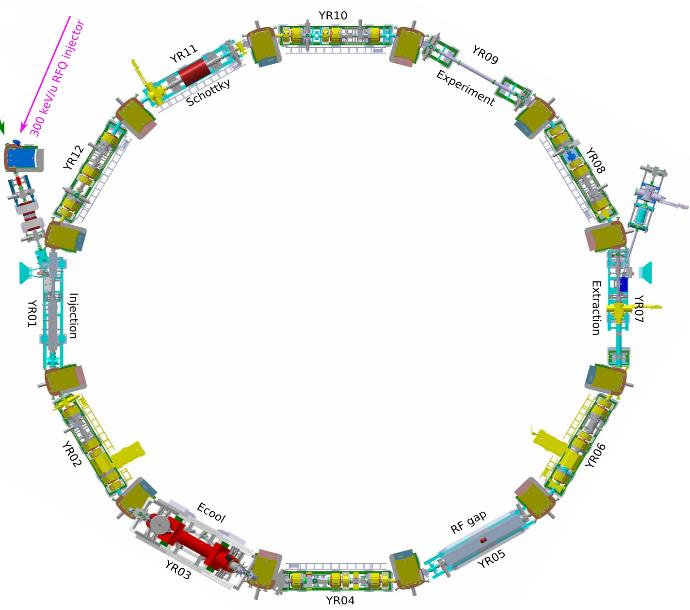 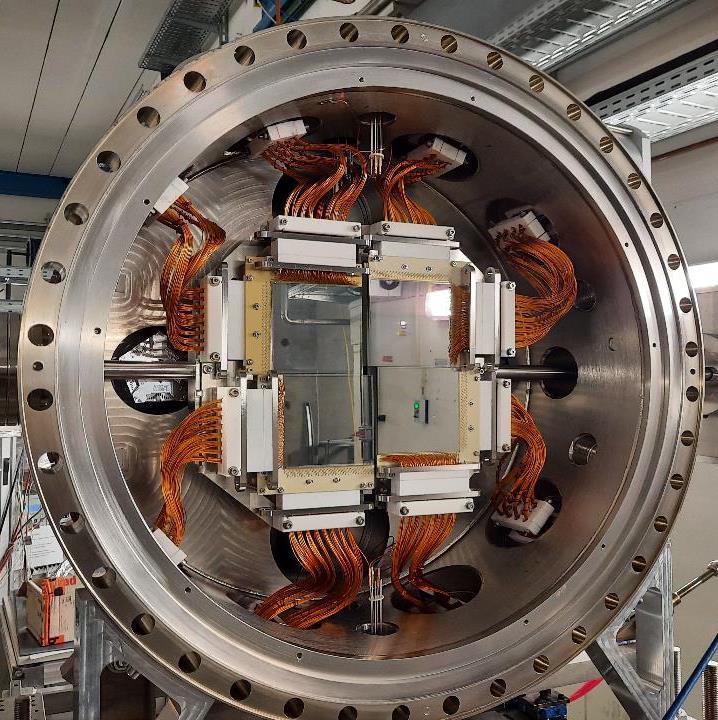 Ions revolve 106 Hz
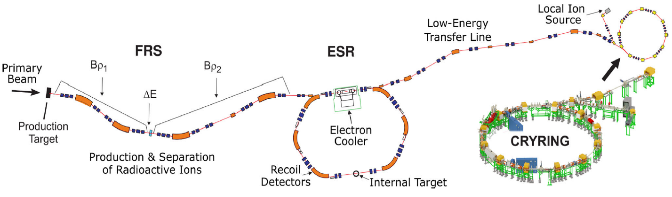